Методы географических исследований и источники географических знаний.
Методы географических исследований.
Метод наблюдений.
Сравнительно-описательный метод.
Картографический метод.
Аэрокосмический метод.
Статистический метод.
Исторический метод.
Системный метод.
Метод наблюдений.
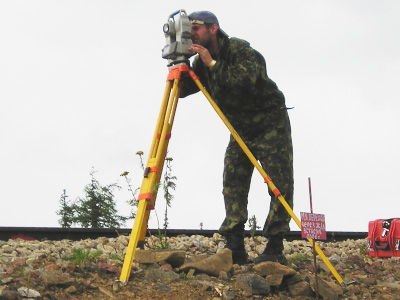 Сравнительно-описательный метод.
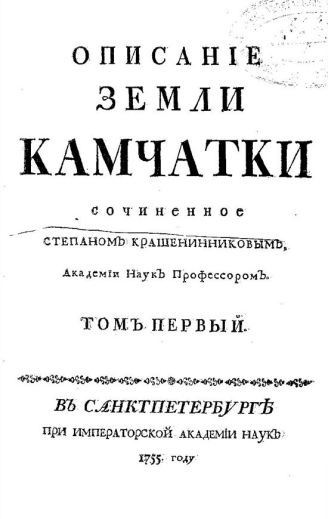 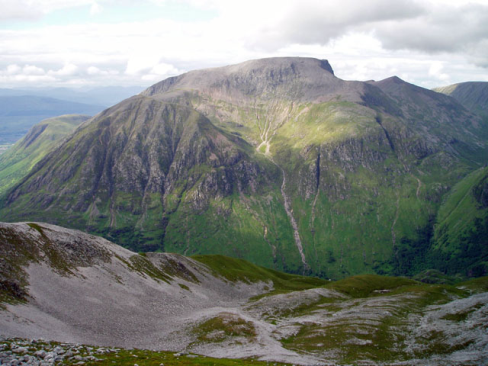 Картографический метод.
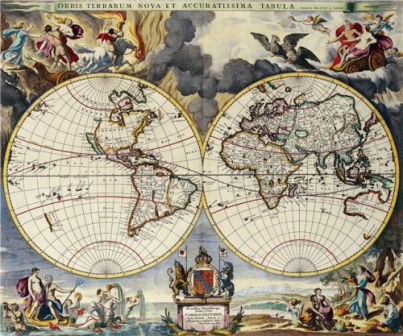 Аэрокосмический метод.
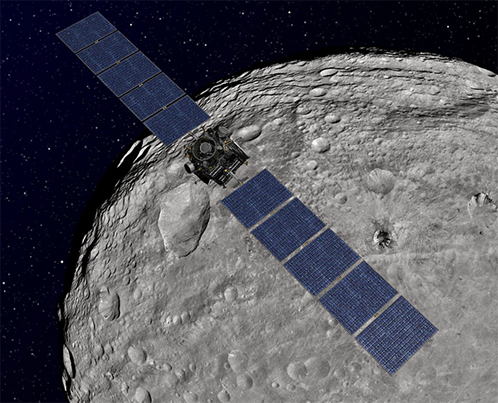 Статистический метод.
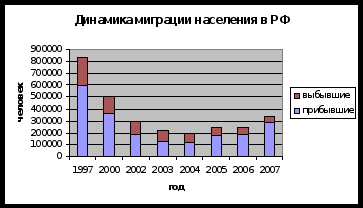 Исторический метод.
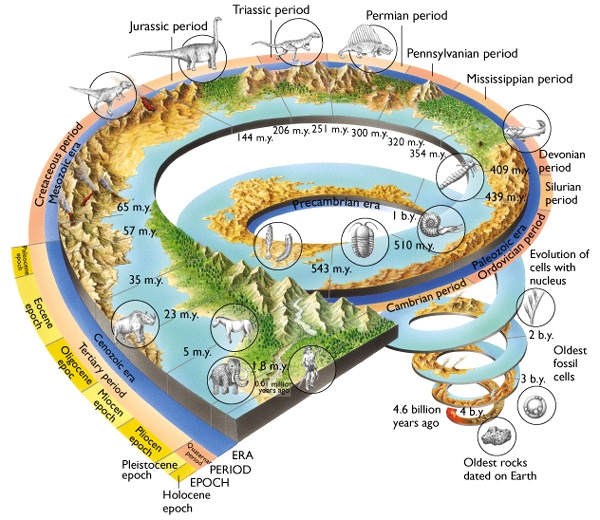 Системный метод.
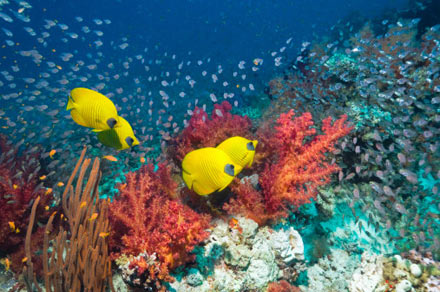 Домашнее задание:
§3 учить,
Найти информацию о гипотезах возникновения Земли.